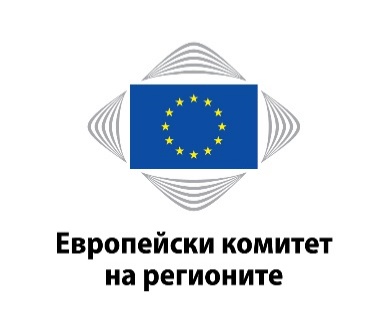 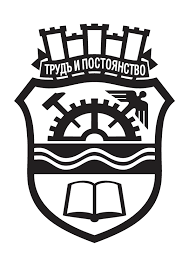 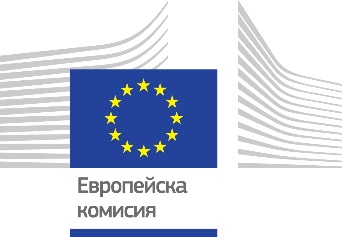 ОБЩИНА ГАБРОВО
Companies of the future and Regional innovation ecosystem
Nikolinka Hinkova, dipl.eng.
Member of the BoD of Mechatronica JSC
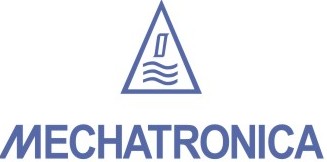 Gabrovo, Sept 17th 2019
Ready for Industry 4.0   !!!???
- 2 -
LINEAR ECONOMY
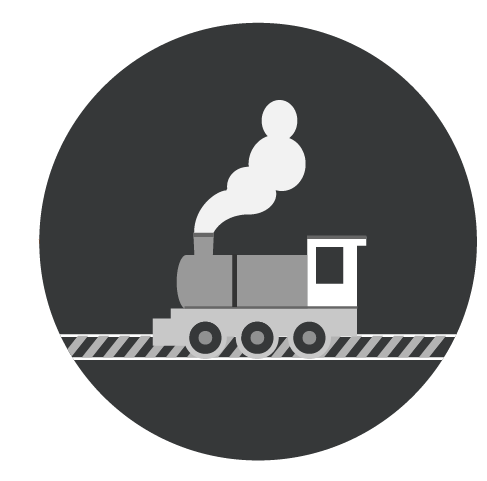 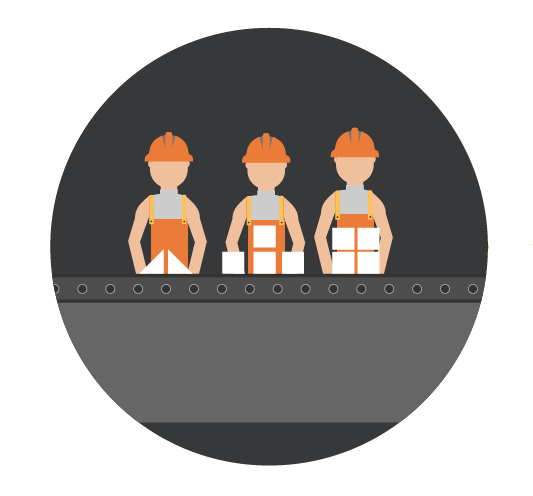 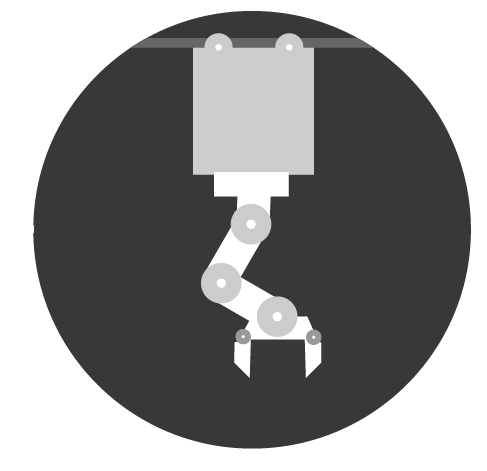 take – make – use - dispose
1765                  1870                    1969
DIGITALISATION (Industry 4.0) and CIRCULAR ECONOMY (the driver of innovation)
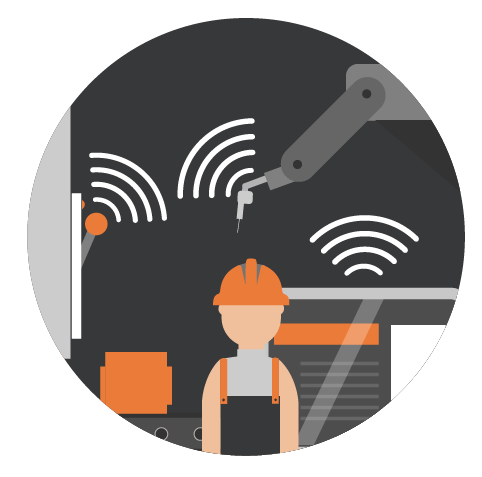 repair
nowadays
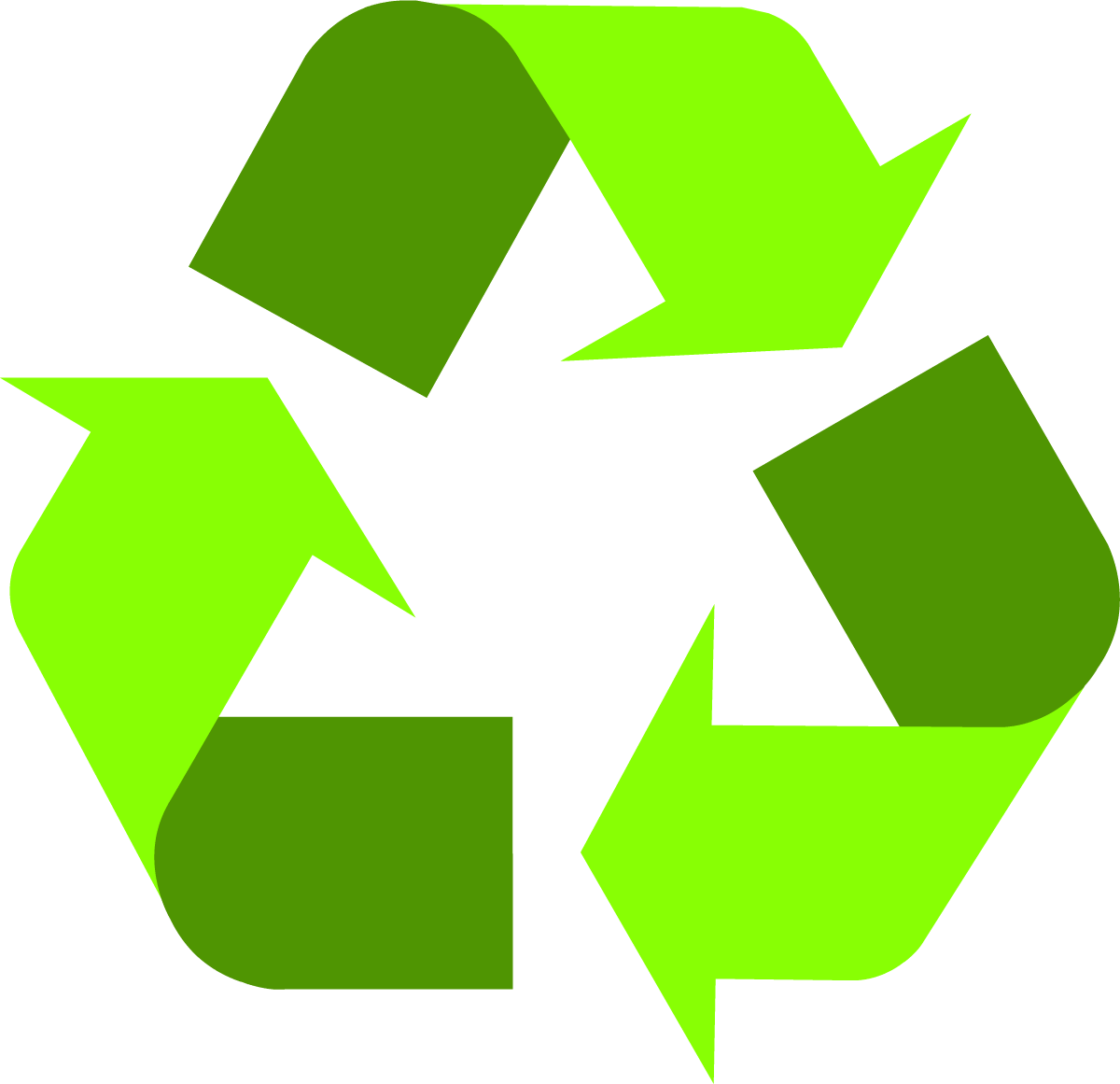 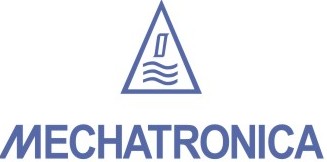 recycle
reuse
Companies of the future
- 3 -
Да превърнем науката в нови материали, технологии и продукти
The essential success factor is 
COLLABORATION
University / R&D institute
Innovation
Regional
Local / regional government
companies
Center
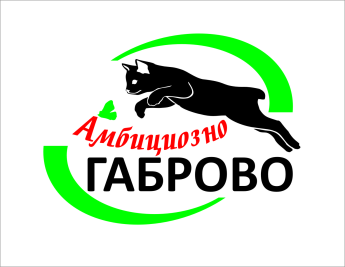 Supporting the high added value economy
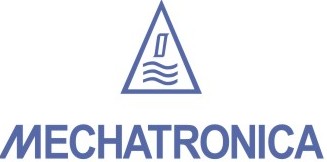 COMPANIES OF THE FUTURE
- 4 -
Managing the innovation through Regional innovation ecosystem
COMPANIES 



R & D institute/UNIVERSITY   


 REGIONAL government
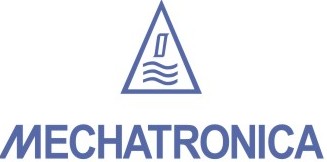 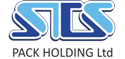 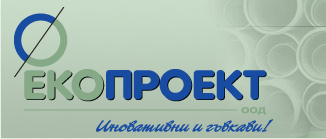 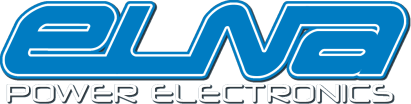 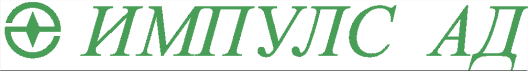 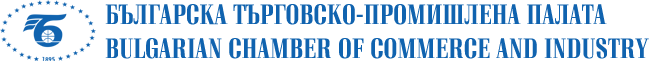 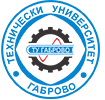 Institute of Solid State Physics
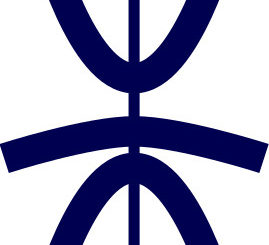 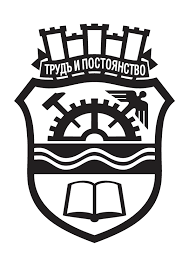 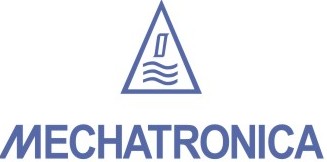 ОБЩИНА ГАБРОВО
- 5 -
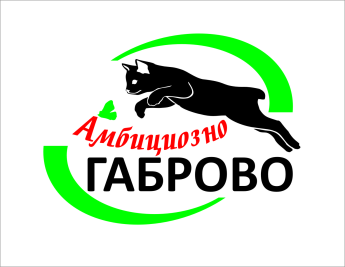 4 directions:

 Incubator for talents

 Devices for automation

 Materials and technologies

 Circular economy
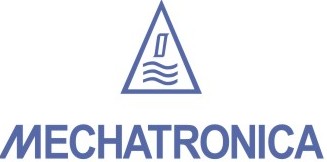 Incubator for talents
- 6 -
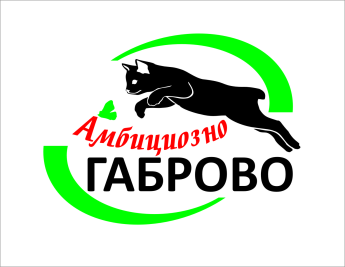 Widening of digital skills (ICT standardization)
Work based learning (legislation, too many regulation)
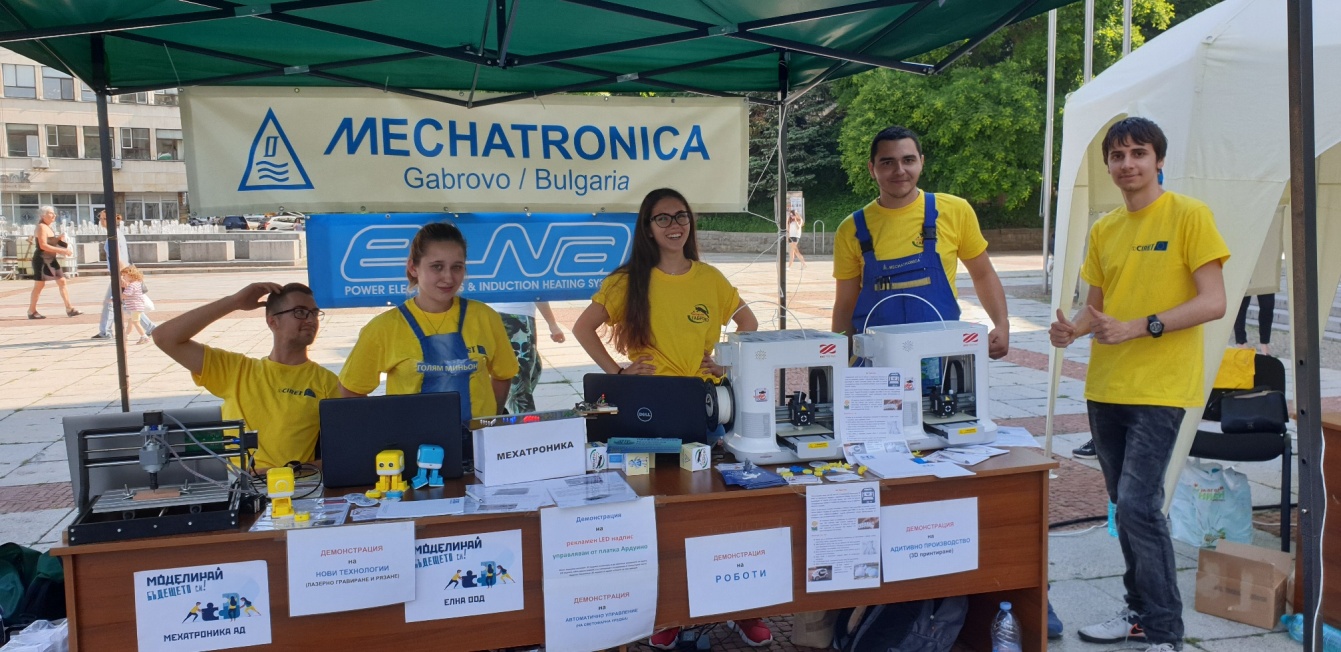 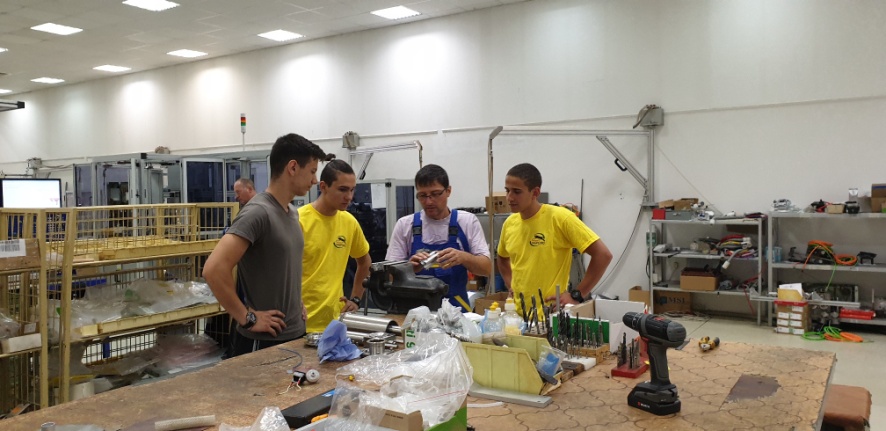 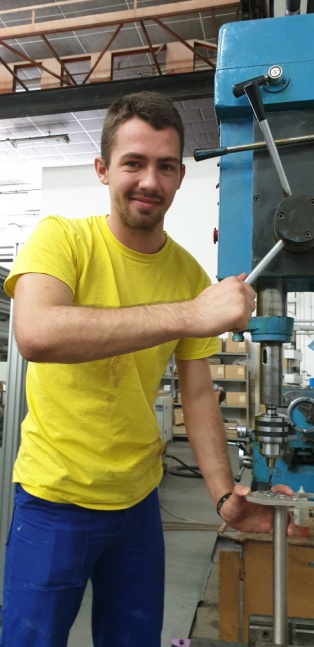 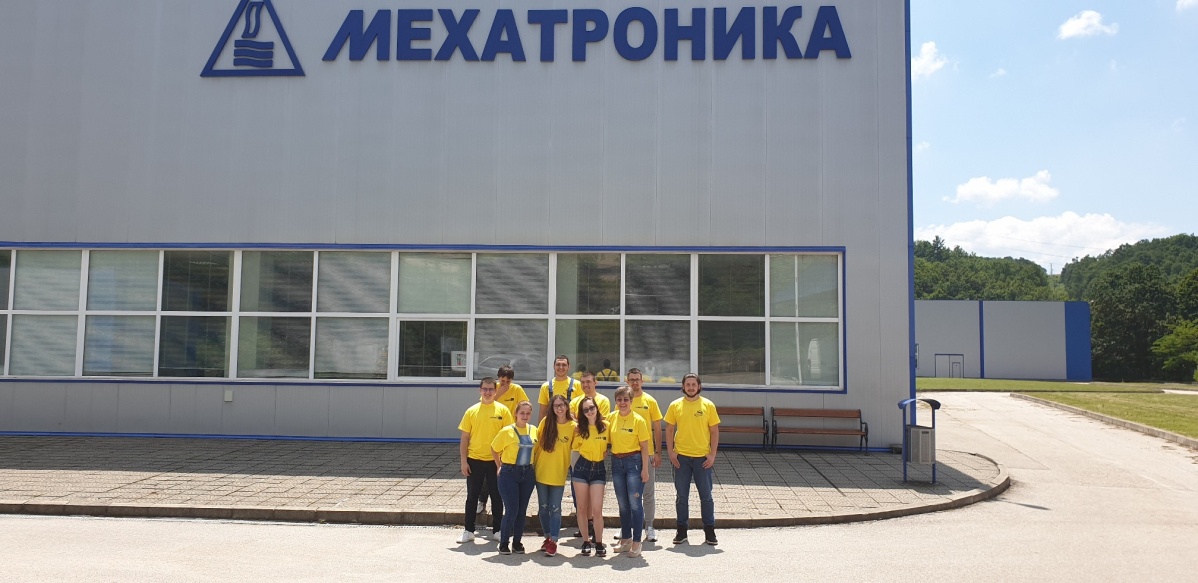 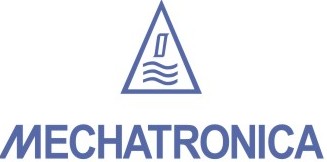 Devices for automation
- 7 -
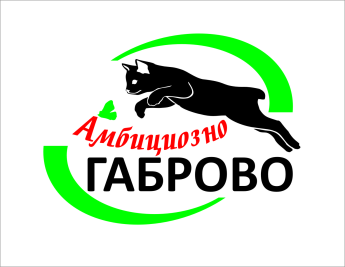 Innovative partners in design and manufacture of servo drives, linear motors, etc.

Characteristic: modular principle
 
Let’s together construct the puzzle and get a clearer picture
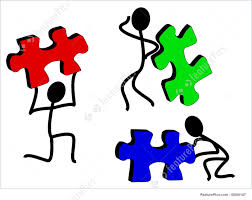 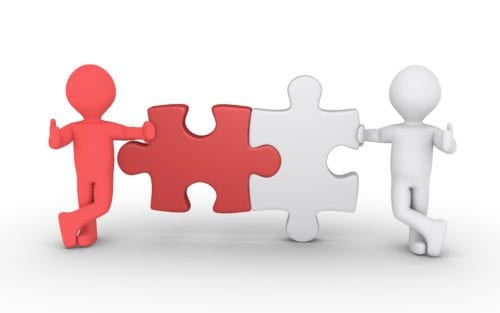 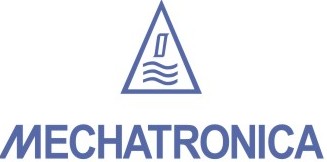 - 8 -
Materials and Technologies
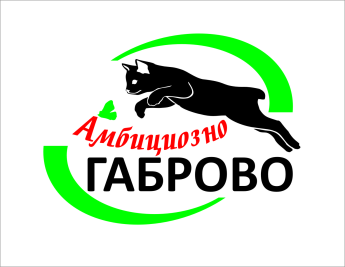 Fast and save technologies with digital twins
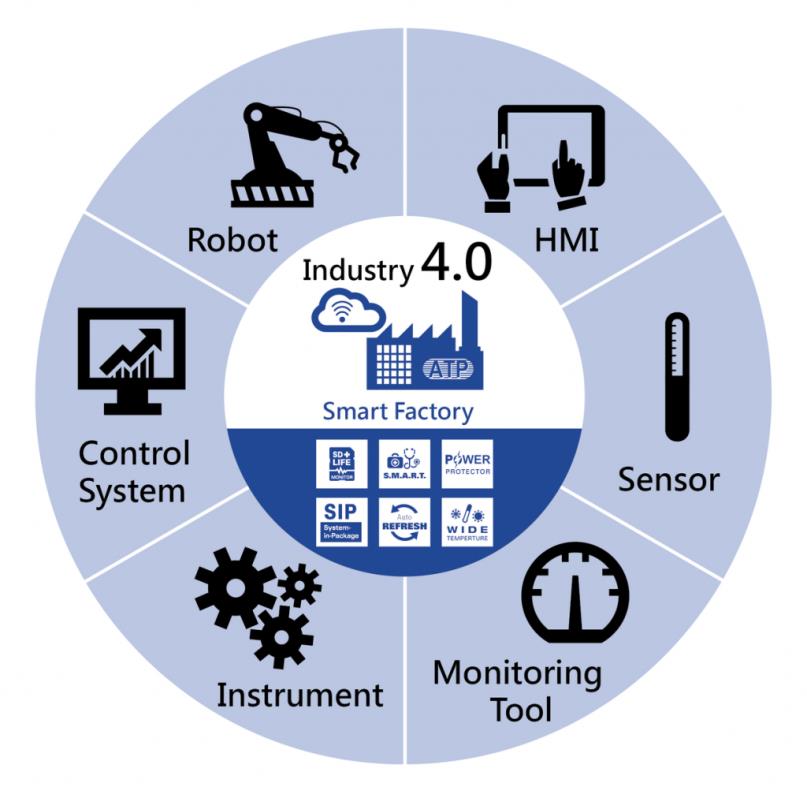 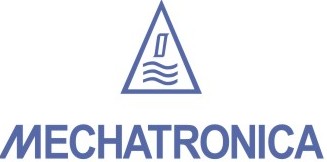 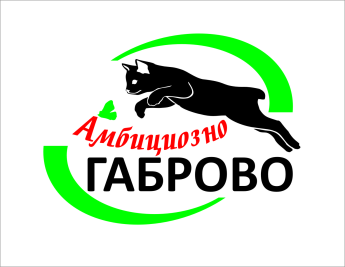 - 9 -
Circular economy
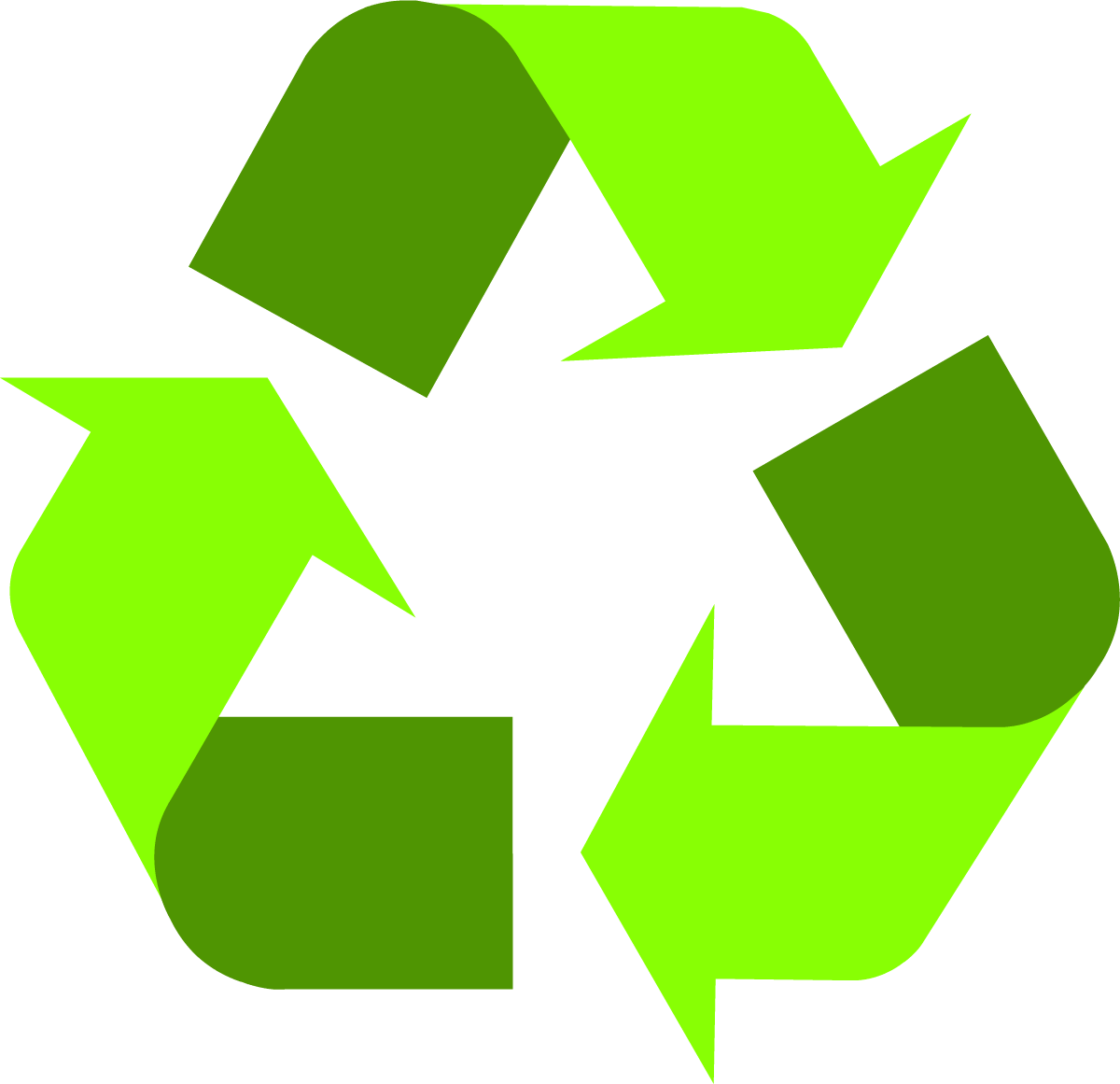 Clean and safe energy
Resources and materials’ efficiency

Making the most of resources:
repair - reuse - recycle

EU manufactures > 2.5 billion tons of wastage
Global economy – only 9% circular
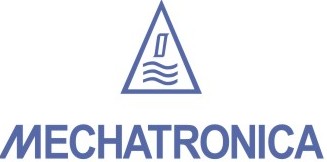 - 10 -
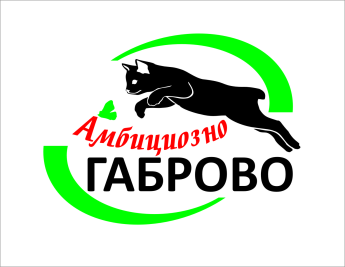 The challenge is our opportunity
The digital region of Gabrovo
ready for Industry 5.0 – the human factor and the AI
The human creativity will always be a factor, but we have to change ourselves together with all the innovations
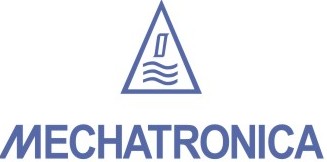 Join us in our innovation efforts
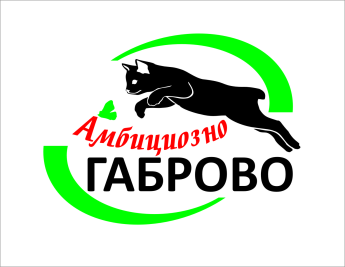 Thanks!
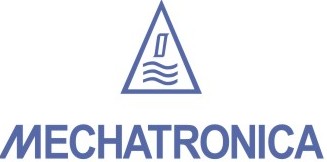